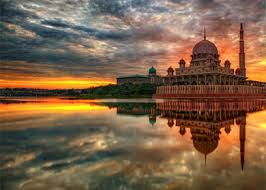 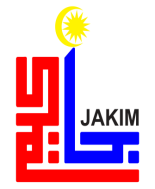 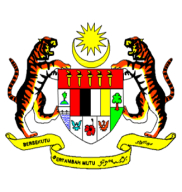 KHUTBAH MULTIMEDIA JAKIM
PERPADUAN TUNJANG
WAWASAN
(11 November 2016 / 11 Safar 1438)
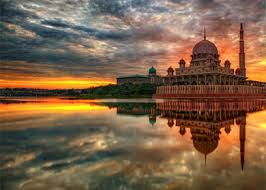 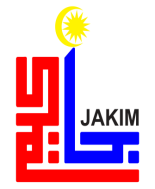 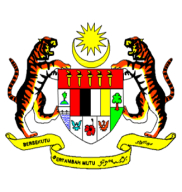 KHUTBAH MULTIMEDIA JAKIM
PUJIAN KEPADA ALLAH SWT
اَلْحَمْدُ لِلَّهِ القَآئِلِ:
﴿ﯧ ﯨ ﯩ ﯪ ﯫ ﯬ ﯭ ﯮ ﯯ ﯰ ﯱ ﯲ ﯳ ﯴ ﯵ ﯶ ﯷ ﯸ ﴾
(سورة النحل: ٩٣)
2
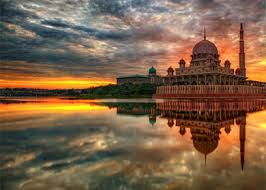 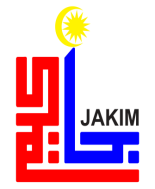 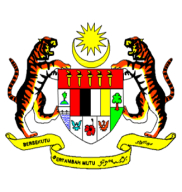 KHUTBAH MULTIMEDIA JAKIM
SYAHADAH
أَشْـهَدُ أَن لاَّ إِلَـهَ إِلاَّ اللهُ وَحْـدَهُ لاَ شَـرِيْكَ لَهُ، 
وَأَشْـهَدُ أَنَّ سَيِّدَنَا وَنَبِيَّنَا مُحَمَّدًا عَبْدُهُ وَرَسُـولُهُ
3
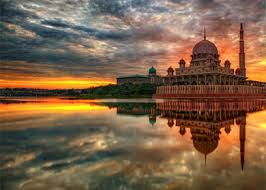 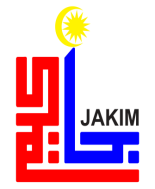 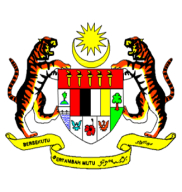 KHUTBAH MULTIMEDIA JAKIM
SELAWAT
اللَّهُمَّ صَلِّ وَسَلِّم وَبَارِكْ عَلَى سَيِّدِنَا مُحَمَّدٍ خَاتَمِ الأَنبِيَاءِ وَالمُرسَلِينَ وَعَلَى آلِهِ وَصَحبِهِ أَجمَعِينَ
4
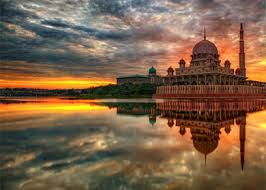 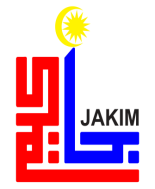 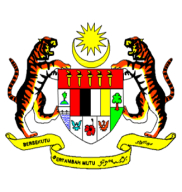 KHUTBAH MULTIMEDIA JAKIM
أَمَّا بَعدُ٬ 
فَيَا عِبَادَ اللهِ اتَّقـُوا اللهَ أَوصِيكُم وَإِيَّايَ بِتَقوَى اللهِ وَطَاعَتِهِ لَعَلَّكُمْ تُرحَمُونَ
5
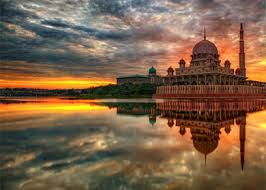 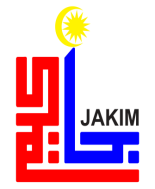 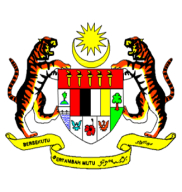 KHUTBAH MULTIMEDIA JAKIM
WASIAT IMAN
MARILAH SAMA-SAMA KITA MENINGKATKAN KETAKWAAN KEPADA ALLAH SWT DENGAN
melaksanakan 
segala perintah
meninggalkan 
segala larangan
MUDAH-MUDAHAN KEHIDUPAN INI DIBERKATI DI DUNIA DAN DI AKHIRAT.
6
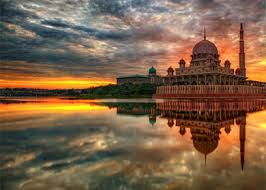 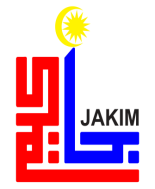 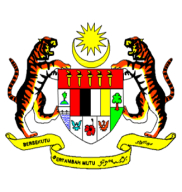 KHUTBAH MULTIMEDIA JAKIM
TAJUK KHUTBAH
PERPADUAN TUNJANG
WAWASAN
7
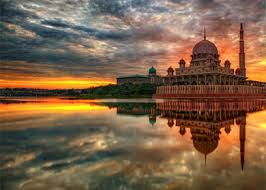 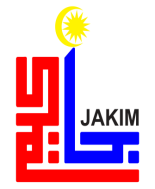 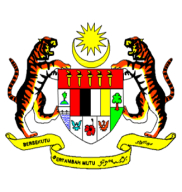 KHUTBAH MULTIMEDIA JAKIM
8
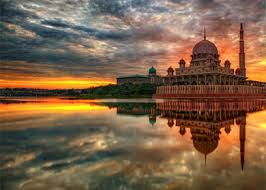 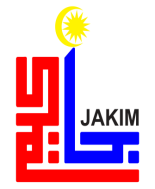 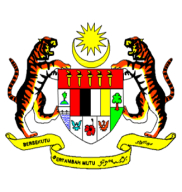 KHUTBAH MULTIMEDIA JAKIM
Firman Allah SWT
﴿ﭱ ﭲ ﭳ ﭴ ﭵ ﭶ ﭷ ﭸ ﭹ ﭺ ﭻ ﭼ ﭽ ﭾ ﭿ ﮀ ﮁ ﮂ ﮃ ﮄ ﮅ ﮆ ﮇ ﮈ ﮉ ﮊ ﮋ ﮌ ﮍ ﮎ ﮏ ﮐ ﮑ ﮒ ﮓ ﮔ ﴾
Maksudnya: 
“Dan berpegang teguhlah kamu sekalian kepada tali Allah (agama Islam), dan janganlah kamu bercerai-berai; dan kenanglah nikmat Allah kepada kamu ketika kamu bermusuh-musuhan (semasa jahiliyah dahulu), lalu Allah menyatukan di antara hati kamu (sehingga kamu bersatu-padu dengan nikmat Islam), maka menjadilah kamu dengan nikmat Allah itu orang Islam yang bersaudara. Dan kamu dahulu telah berada di tepi jurang neraka (disebabkan kekufuran kamu semasa jahiliyah), lalu Allah selamatkan kamu dari neraka itu (disebabkan nikmat Islam juga). Demikianlah Allah menjelaskan kepada kamu ayat-ayat keterangan-Nya, supaya kamu mendapat petunjuk hidayah-Nya.”
(Surah Ali Imran: 103)
9
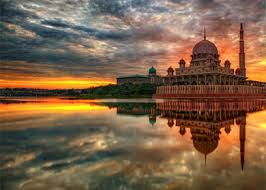 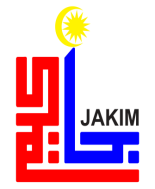 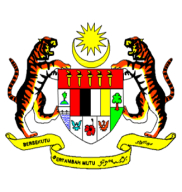 KHUTBAH MULTIMEDIA JAKIM
10
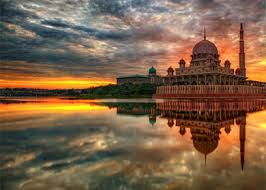 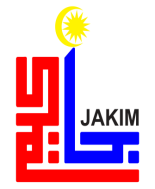 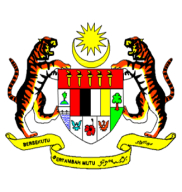 KHUTBAH MULTIMEDIA JAKIM
11
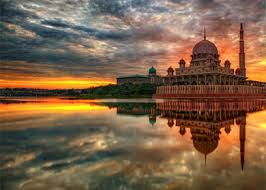 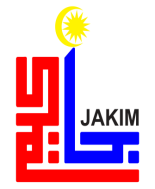 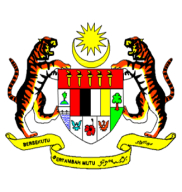 KHUTBAH MULTIMEDIA JAKIM
Firman Allah SWT
﴿ﭶ ﭷ ﭸ ﭹ ﭺ ﭻ ﭼ ﭽ ﭾ ﭿ ﮀ ﮁ ﮂ ﮃ ﮄ ﮅ ﮆ ﮇ ﮈ ﮉ ﮊ ﮋ ﮌ ﮍ ﮎ ﮏ ﮐ ﮑ ﮒ ﮓ ﮔ ﮕ ﮖ ﮗ ﮘ ﮙ ﮚ ﴾
Maksudnya: 
“Aku akan memalingkan (hati) orang-orang yang sombong takbur di muka bumi dengan tiada alasan yang benar dari (memahami) ayat-ayat-Ku; (yang menunjukkan kekuasaanKu) dan jika mereka (yang bersifat demikian) jika mereka melihat sebarang keterangan (bukti), mereka tidak beriman kepadanya, dan jika mereka melihat jalan yang (membawa kepada) hidayah petunjuk, mereka tidak mengambilnya sebagai jalan yang dilalui. Dan sebaliknya jika mereka melihat jalan kesesatan, mereka terus mengambilnya sebagai jalan yang dilalui. Yang demikian itu, kerana mereka mendustakan ayat-ayat Kami dan mereka sentiasa lalai daripadanya.”
(Surah al-‘Araf: 146)
12
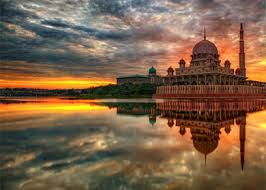 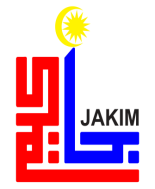 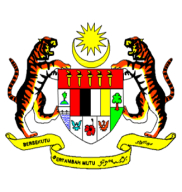 KHUTBAH MULTIMEDIA JAKIM
13
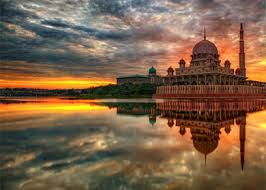 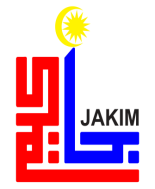 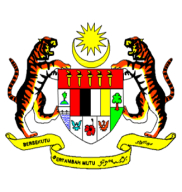 KHUTBAH MULTIMEDIA JAKIM
14
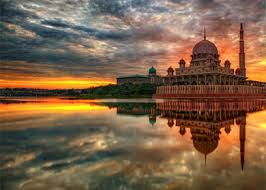 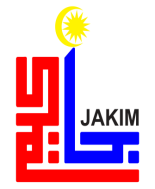 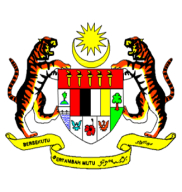 KHUTBAH MULTIMEDIA JAKIM
15
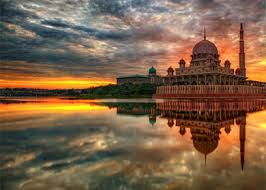 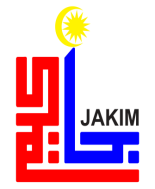 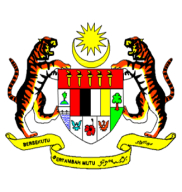 KHUTBAH MULTIMEDIA JAKIM
16
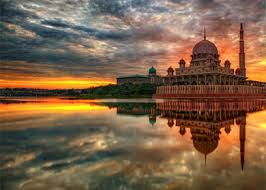 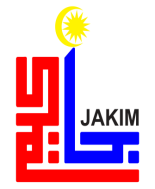 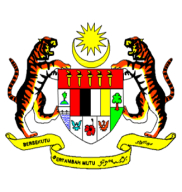 KHUTBAH MULTIMEDIA JAKIM
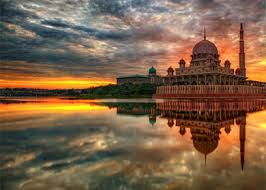 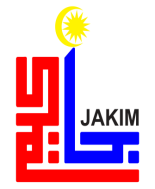 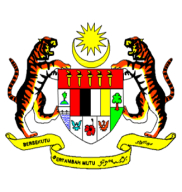 KHUTBAH MULTIMEDIA JAKIM
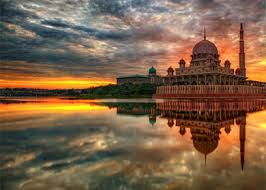 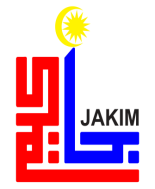 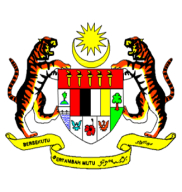 KHUTBAH MULTIMEDIA JAKIM
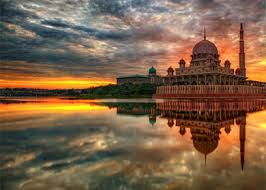 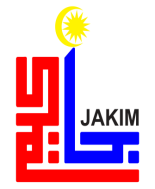 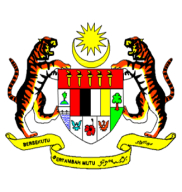 KHUTBAH MULTIMEDIA JAKIM
Firman Allah SWT
ﭼ ﭽ ﭾ ﭿ ﮀ ﮁ ﮂ ﮃ ﮄ ﮅ ﮆ ﮇ ﮈ ﮉ ﮊ ﮋ ﮌ ﮍ ﮎ ﮏ
Maksudnya: 
“Jika Allah menolong mencapai kemenangan maka tidak ada sesiapa pun yang akan dapat mengalahkan kamu; dan jika ia mengecewakan kamu, maka siapakah yang akan dapat menolong kamu sesudah Allah (menetapkan yang demikian)? Dan (ingatlah), kepada Allah jualah hendaknya orang yang beriman itu berserah diri. ”
(Surah Ali Imran: 160)
20
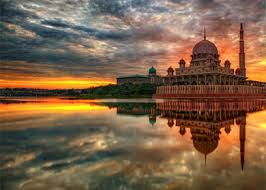 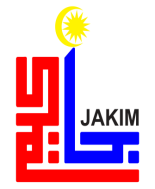 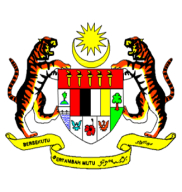 KHUTBAH MULTIMEDIA JAKIM
21
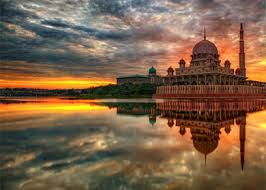 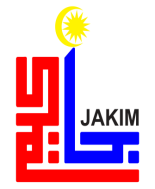 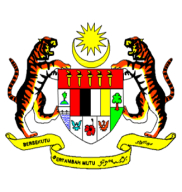 KHUTBAH MULTIMEDIA JAKIM
RUMUSAN KHUTBAH
1
22
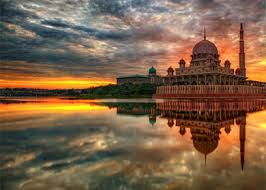 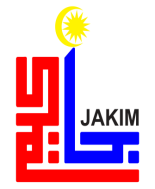 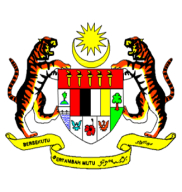 KHUTBAH MULTIMEDIA JAKIM
RUMUSAN KHUTBAH
2
23
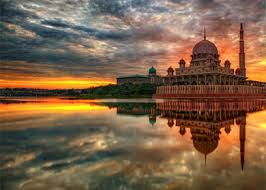 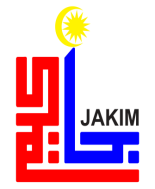 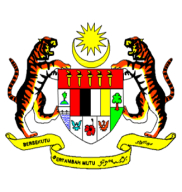 KHUTBAH MULTIMEDIA JAKIM
RUMUSAN KHUTBAH
3
24
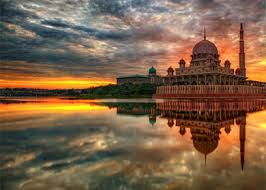 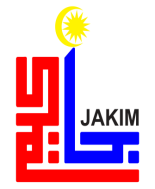 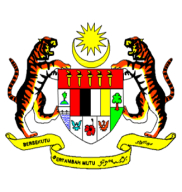 KHUTBAH MULTIMEDIA JAKIM
ﭸ ﭹ ﭺ ﭻ
ﮦ ﮧ ﮨ ﮩ ﮪ ﮫ ﮬ ﮭ ﮮ ﮯ ﮰ
Maksudnya:
“Sesungguhnya Tuhanmu,Dialah jua yang lebih mengetahui akan orang yang sesat dari jalan-Nya, dan Dialah jua yang lebih mengetahui akan orang-orang yang mendapat petunjuk”.
(Surah al-Qalam: 7)
25
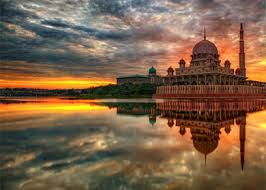 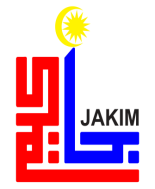 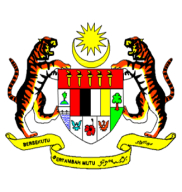 KHUTBAH MULTIMEDIA JAKIM
بَارَكَ اللهُ لِيْ وَلَكُمْ بِالْقُرْآنِ الْعَظِيْمِ، وَنَفَعَنِيْ وَإِيَّاكُمْ بِمَا فِيْهِ مِنَ الآيَاتِ وَالذِّكْرِ الْحَكِيْمِ، وَتَقَبَّلَ مِنِّيْ وَمِنْكُمْ تِلاَوَتَهُ إِنَّهُ هُوَ السَّمِيْعُ الْعَلِيْمُ. أَقُوْلُ قَوْلِيْ هَذَا وَأَسْتَغْفِرُ اللهَ الْعَظِيْمَ لِيْ وَلَكُمْ وَلِسَآئِرِ الْمُسْلِمِيْنَ وَالْمُسْلِمَاتِ وَالْمُؤْمِنِيْنَ وَالْمُؤْمِنَاتِ الأَحْيَاءِ مِنْهُمْ وَالأَمْوَاتِ، فَاسْتَغْفِرُوْهُ إِنَّهُ هُوَ الْغَفُوْرُ الرَّحِيْمُ.
26
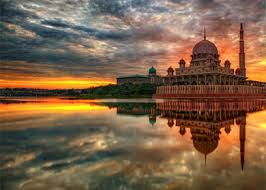 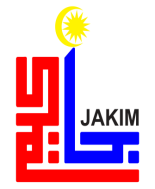 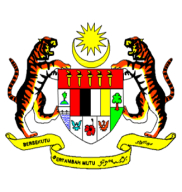 KHUTBAH MULTIMEDIA JAKIM
27
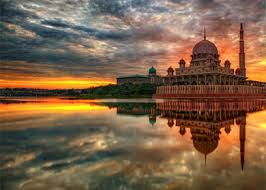 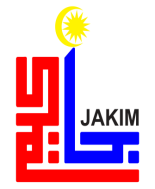 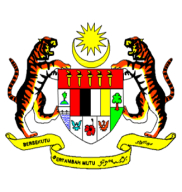 KHUTBAH MULTIMEDIA JAKIM
اَلْحَمْدُ لِلّهِ نَحْمَدُهُ وَنَسْتَعِيْنُهُ وَنَسْتَغْفِرُهُ وَنُؤْمِنُ بِهِ وَنَتَوَكَّلُ عَلَيْهِ 
وَنَعُوْذُُ بِاللهِ مِنْ شُرُوْرِ أَنْفُسِنَا وَمِنْ سَيِّئَاتِ أَعْمَالِنَا 
مَنْ يَهْدِهِ اللهُ فَلاَ مُضِلَّ لَهُ وَمَنْ يُضْلِلْهُ فَلاَ هَادِيَ لَهُ.
28
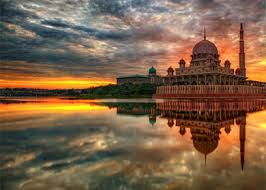 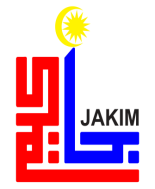 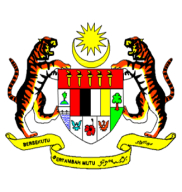 KHUTBAH MULTIMEDIA JAKIM
أَشْهَدُ أَنْ لاَّ اِلَهَ إِلاَّ اللهُ وَحْدَهُ لآ شَرِيْكَ لَهُ، 
وَأَشْهَدُ أَنَّ سَيِّدَنَا وَنَبِيَّنَا مُحَمَّدًا عَبْدُهُ وَرَسُوْلُهُ سَيِّدُ الْخَلاَئِقِ وَالْبَشَرِ
Aku bersaksi bahawa tiada tuhan yang disembah melainkan Allah yang Maha Esa dan tiada sekutu bagi-Nya. Aku juga bersaksi bahawa penghulu dan Nabi kami Muhammad SAW adalah hamba dan rasul-Nya penghulu segala makhluk dan manusia.
29
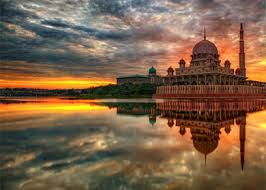 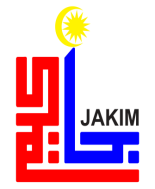 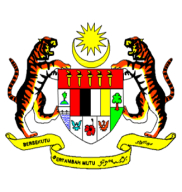 KHUTBAH MULTIMEDIA JAKIM
اَللّهُمَّ صَلِّ وَسَلِّمْ وَبَارِكْ عَلَى سَيِّدِنَا وَنَبِيِّنَا مُحَمَّدٍ 
وَعَلَى آلِهِ وَصَحْبِهِ أَجْمَعِيْنَ
Ya Allah, berilah selawat, sejahtera dan berkat ke atas penghulu dan Nabi kami Muhammad SAW,  kaum keluarga serta para sahabat baginda.
30
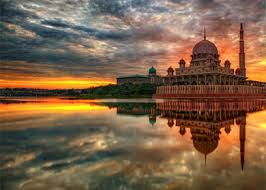 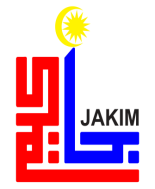 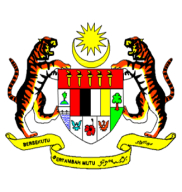 KHUTBAH MULTIMEDIA JAKIM
أَمَّا بَعْدُ فَيَا عِبَادَ اللهِ، إِتَّقُوْا اللهَ وَكُوْنُوْا مَعَ الصَّادِقِيْنَ. وَاعْلَمُوْا أَنَّ اللهَ سُبْحَانَهُ وَتَعَالىَ أَمَرَكُمْ بِأَمْرٍ بَدَأَ فِيْهِ بِنَفْسِهِ وَثَنَّى بِمَلآئِكَتِهِ الْمُسَبِّحَةِ بِقُدْسِهِ. فَقَالَ اللهُ تَعَالىَ مُخْبِرًا وَآمِرًا :
ﭲ ﭳ ﭴ ﭵ ﭶ ﭷ ﭸ ﭹ ﭺ ﭻ ﭼ ﭽ ﭾ ﭿ
اللَّهُمَّ صَلِّ وَسَلِّمْ عَلَى سَيِّدِنَا مُحَمَّدٍ وَعَلَى آل سَيِّدِنَا مُحَمَّدٍ
31
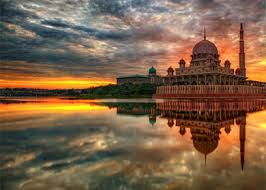 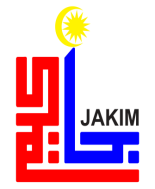 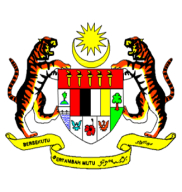 KHUTBAH MULTIMEDIA JAKIM
وَارْضَ اللّهُمَّ عَنِ الأَرْبَعَةِ الْخُلَفَاءِ الرَّاشِدِيْنَ سَادَاتِنَا أَبِى بَكْرٍ وَعُمَرَ وَعُثْمَانَ وَعَلِىٍّ بْنِ أَبِى طَالِبٍ، وَعَنْ أَزْوَاجِ نَبِيِّنَا الْمُطَهَّرَاتِ مِنَ الأَدْنَاسِ وَعَنْ أَهْلِ بَيْتِهِ وَقَرَابَتِهِ وَعَنْ سَائِرِ الصَّحَابَةِ الأَكْرَمِيْنَ وَالتَّابِعِيْنَ وَمَنْ تَبِعَهُمْ بِإِحْسَانٍ إِلَى يَوْمِ الدِّيْنِ. وَارْضَ عَنَّا بِرَحْمَتِكَ يَا أَرْحَمَ الرَّاحِمِيْنَ.
Ya Allah, kurniakanlah keredaan kepada empat orang khulafa ar-Rasyidin Saidina Abu Bakar, Umar, Usman dan Ali bin Abi Talib. Isteri-isteri Nabi yang suci, ahli keluarga, seluruh sahabat serta para tabiin. Juga, redhailah kami sekalian wahai Tuhan Yang Maha Penyayang.
32
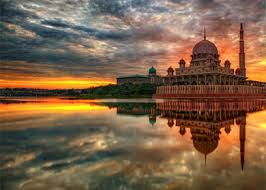 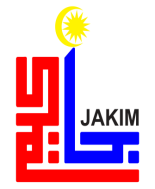 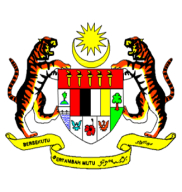 KHUTBAH MULTIMEDIA JAKIM
اَللّهُمَّ اغْفِرْ لِلْمُسْلِمِيْنَ وَالْمُسْلِمَاتِ وَالْمُؤْمِنِيْنَ وَالْمُؤْمِنَاتِ 
الأَحْيَاءِ مِنْهُمْ وَالأَمْوَاتِ
Ya Allah, ampunkanlah dosa golongan muslimin dan muslimat, sama ada yang masih hidup atau yang telah meninggal dunia
33
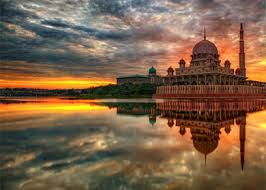 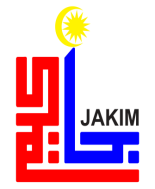 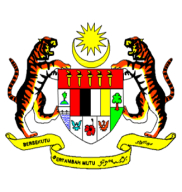 KHUTBAH MULTIMEDIA JAKIM
اَللّهُمَّ أَنْزِلِ الرَّحْمَةَ عَلَى السَّلاَطِيْنِ الْكِرَامِ، 
وَجَمِيْعِ الْمُسْلِمِيْنَ الْعِظَامِ، 
الَّذِيْنَ قَضَوْا بِالْحَقِّ وَبِهِ كَانُوْا يَعْدِلُوْنَ.
Ya Allah anugerahkanlah rahmat ke atas Raja-raja kami dan pemimpin-pemimpin kami yang melaksanakan kebenaran dan menegakkan keadilan
34
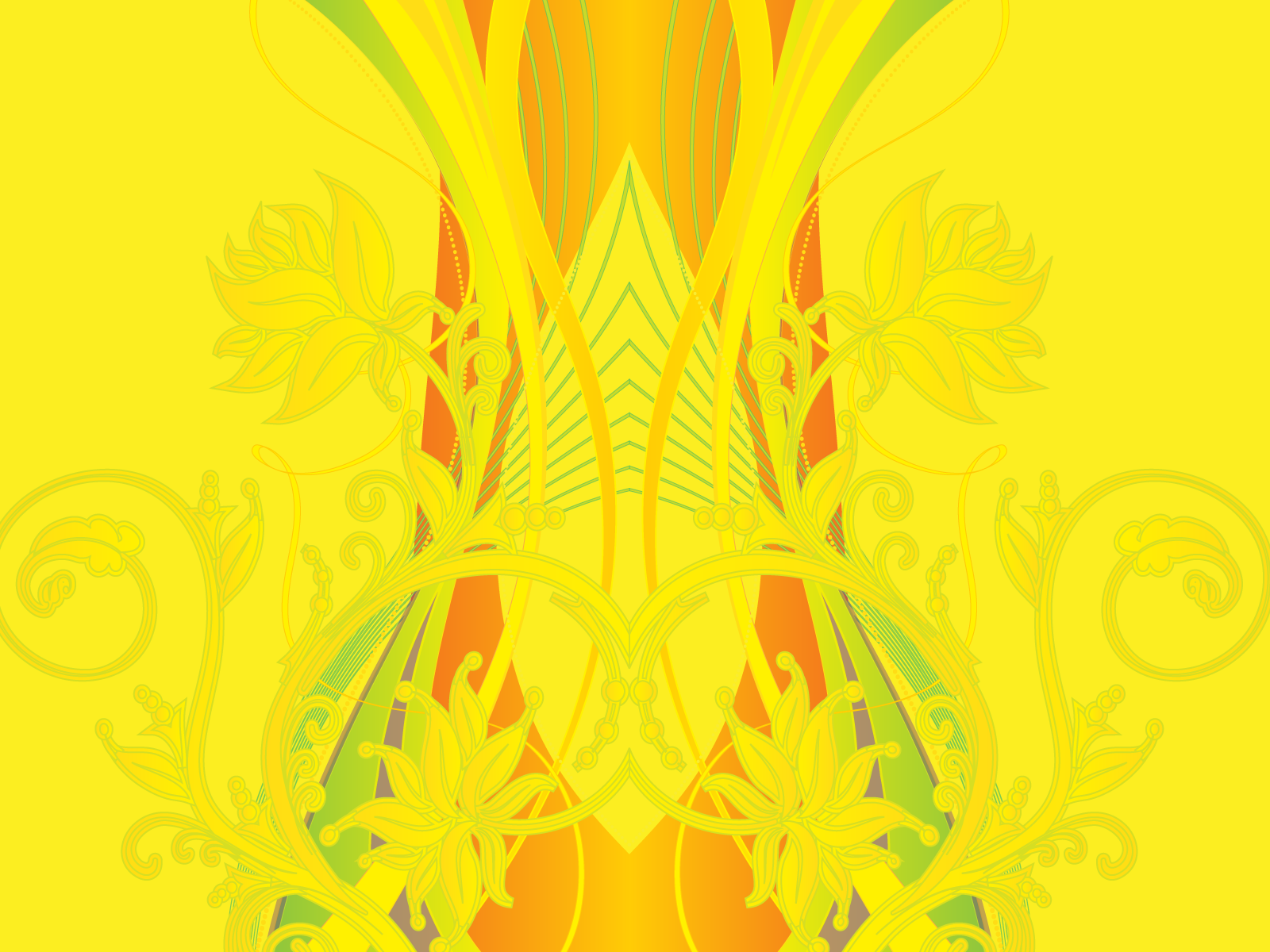 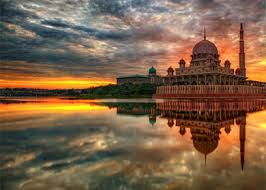 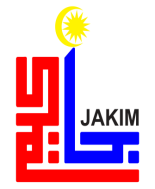 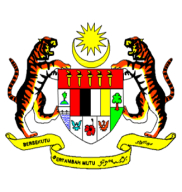 KHUTBAH MULTIMEDIA JAKIM
اَللّهُمَّ أَنْزِلِ الرَّحْمَةَ وَالسَّكِيْنَةَ وَالسَّلاَمَةَ وَالْعَافِيَةَ عَلَى مَلِكِنَا، سري فادوك بضيندا يغ دفرتوان اضوغ مَوْلاَنَا الْمَلِكُ الْمُعْتَصِمُ بِاللهِ مُحِبُّ الدِّيْنِ توانكو الْحَاجَّ عَبْدَ الْحَلِيْمِ مُعَظَّمْ شَاهُ إِبْنَ الْمَرْحُوْمِ اَلْسُّلْطَانِ بَدْلِي شَاهُ، راج فرمايسوري اضوغ سلطانة حاجة حامينة وَعَلَى كُلِّ بَنَاتِهِ وَقَرَابَتِهِ.
Ya Allah limpahkanlah rahmat, ketenangan, keselamatan dan kesihatan ke atas Raja kami,
SERI PADUKA BAGINDA YANG DIPERTUAN AGONG MAULANA AL-MALIK 
AL-MU’TASIM BILLAHI MUHIBBUDIN TUANKU AL-HAJ ABD AL-HALIM MUADZZAM SHAH IBN AL-MARHUM AS-SULTAN BADLI SHAH,
RAJA PERMAISURI AGONG SULTANAH HAJAH HAMINAH DAN 
PUTERI-PUTERI SERTA KERABAT-KERABAT DI RAJA SEKALIAN.
35
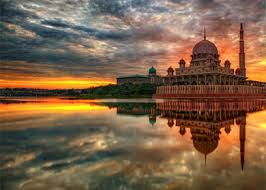 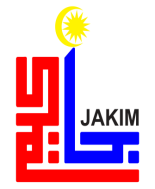 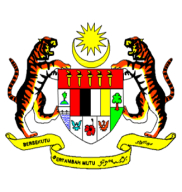 KHUTBAH MULTIMEDIA JAKIM
اَللّهُمَّ اجْعَلْ مَالِيْزِيَا وَسَائِرَ بِلاَدِ الْمُسْلِمِيْنَ طَيِّبَةً آمِنَةً مُطْمَئِنَّةً رَخِيَّةً. اللَّهُمَّ سَلِّمْ بِلاَدَنَا مِنَ المُفسِدِينَ وَطَهِّرهَا مِنَ المُتَطَرِّفِينَ وَوَفِّقنَا جَمِيعًا لِطَاعَتِكَ وَطَاعَةِ رَسُولِكَ مُحَمَّدٍ صَلَّى اللهُ عَلَيهِ وَسَلَّمَ وَطَاعَةِ مَن أَمَرتَنَا بِطَاعَتِهِ.
Ya Allah jadikanlah Malaysia dan seluruh negara umat Islam dalam keadaan aman, tenang dan makmur. Ya Allah selamatkan negara kami daripada golongan yang melakukan kerosakan, dan bersihkannya daripada golongan yang melampaui batasan dan perbaiki jalan kami dalam mentaati-Mu, Rasul-Mu dan mereka yang engkau perintah kami mentaatinya.
36
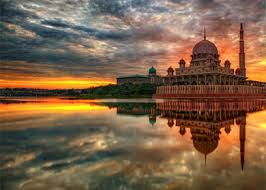 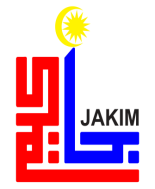 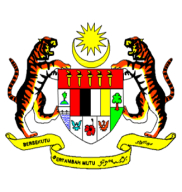 KHUTBAH MULTIMEDIA JAKIM
Ya Allah ya Tuhan kami. Kami memohon agar dengan rahmat dan perlindungan-Mu, negara kami ini dan seluruh rakyatnya dikekalkan dalam keamanan dan kesejahteraan. 
Tanamkanlah rasa kasih sayang di antara kami. 
Kekalkanlah perpaduan di kalangan kami. 
Semoga dengannya kami sentiasa hidup aman damai makmur dan selamat sepanjang zaman.
37
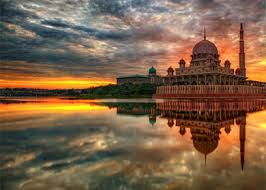 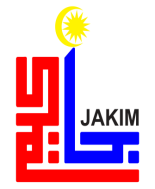 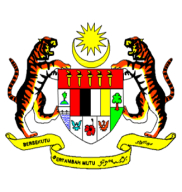 KHUTBAH MULTIMEDIA JAKIM
ﯫ ﯬ ﯭ ﯮ ﯯ ﯰ ﯱ ﯲ ﯳ ﯴ ﯵ ﯶ ﯷ ﯸ ﯹ ﯺ
Ya Tuhan kami, janganlah engkau mengubah hati kami selepas Engkau memberi hidayah kepada kami dan kurniakanlah kami rahmat di sisiMu sesungguhnya Engkaulah Maha Pemberi
38
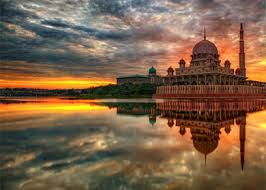 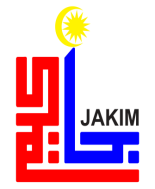 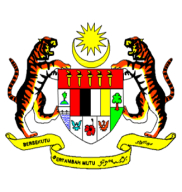 KHUTBAH MULTIMEDIA JAKIM
ﯜ ﯝ ﯞ ﯟ ﯠ ﯡ ﯢ ﯣ ﯤ ﯥ ﯦ
Ya Allah, Ya Tuhan kami, anugerahkanlah kami dengan kebaikan di dunia dan di akhirat, serta jauhilah kami daripada azab api neraka.
39
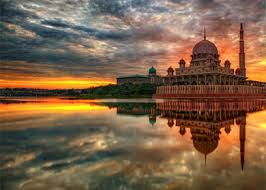 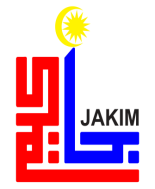 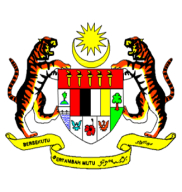 KHUTBAH MULTIMEDIA JAKIM
ﭻ ﭼ ﭽ ﭾ ﭿ ﮀ ﮁ ﮂ ﮃ ﮄ ﮅ ﮆ ﮇ ﮈ ﮉ ﮊ ﮋ
فَاذْكُرُوا اللهَ الْعَظِيْمَ يَذْكُرْكُمْ وَاشْكُرُوهُ عَلَى نِعَمِهِ يَزِدْكُمْ
 وَاسْأَلُوهُ مِنْ فَضْلِهِ يُعْطِكُمْ وَلَذِكْرُ اللهِ أَكْبَرُ، وَاللهُ يَعْلَمُ مَا تَصْنَعُونَ.
40